Governing Education in Europe-the changing role of knowledge
JENNY OZGA
Department of Education, University of Oxford
	
(jennifer.ozga@education.ox.ac.uk)
SUSEES Summer School 
July 2017
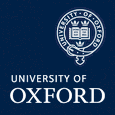 The Overarching ‘Project’
Over the years we’ve tried to:
 Investigate and promote recognition of education/schooling/learning as a key policy field in Europe, and a site of activity of the EC- through interactions with political science…using some concepts from PS/political sociology, especially those concerned with changing governance/governing;
Identify knowledge-based processes through which the Education policy space is ‘made’-especially the construction of indicators and benchmarks, practices of standardization, and the growth of data…(changing Knowledge)
Explore and analyse the work of policy actors, interacting with data-especially those do ‘political work’; ie work that: ‘both discursively and interactively seeks to change or reproduce institutions by mobilising values’ (Smith 2009, 13)-Our recent research looks at Inspectors of Education as a paradigmatic case.
Constructing Europe: processes of governing
Europeanisation (and globalisation) produce new relations between the supra/transnational, national and local-these are ‘assemblages’ of apparatuses, personnel and practices (Clarke 2012) -varied in scope, dynamic, involving many agents within and across borders and levels, and shaped and reshaped in action. 
Governing is now the shared concern of different agents and interests, and not just a single entity, the state. 
This requires us to think about how governing works on and across categories–nations, levels, sectors, agencies, cultures ….. reworking them in the processes of governing-
……..and about  how knowledge works as a resource for governing.
Government, Governance, Governing
Government- the practice of politics, policy and administration in the state-form replaced by governance (co-production by many agents and agencies)-but this is an institutionalist view of agencies and practices with a ‘thin’ conception of the social.
Governmentality - extremely productive analytic framing for studies of states, of  neo-liberalism as a distinctive political rationality, for studying governing ‘projects’ (but perhaps over-emphasising their success?).
GOVERNING highlights a turbulent set of relationships, processes and practices and a dispersed ensemble or assemblage of apparatuses, personnel, and practices. [and highlights the role of knowledge]

‘the object of governance is constructed in the process of governance – whether this object is a space, a group or an institution’  (Clarke 2012)
Key Questions
Which forms of knowledge and expertise are valorised in governance (and the forms that are devalued or de-mobilised)?
 who gets to enter into governance roles, who are seen as bearers 	of relevant knowledge and expertise?
(iii) What are the conditions in which new knowledges, skills and roles 	may flourish ?[or not]
Changing Governance (adapted from the project ‘The Changing Role of Knowledge and Policy in health and education’: www.knowandpol.eu)
Bureaucracy
Post-Bureaucracy
National State-centred
Hierarchical organisation/formal regulation
Main actors: formal policy makers, professionals
Actors and organisations defined by state and sector
Action through norms: changing rules
Poly-centric-inter/trans-national
Diversity of actors, public/private hybrids, non-formal actors (consumers, 3rd sector)
Networked, fluid, blurred hierarchy
Knowledge (data) based action
Changing Knowledge
Knowledge
Knowledges
Dominant legitimacy: Scientific/Professional knowledge
Limited knowledge holders
Disciplinary knowledge-segmented, specialised
Slow circulation within closed systems
Legitimacy varied-know how, experiential and scientific
Diversity of recognised knowledge holders
‘what (ever) works’-usable, auditable, translatable –containing ‘levers for action’
Fast-moving, internationalised, data-based
Context: the Knowledge Economy
Knowledge is now internal to i.e. part of – rather than external to and distinct from – the economic process, and growth is assumed to be dependent on maximising the outputs of knowledge workers and the productivity of knowledge resources.
National systems seek to ensure competitive advantage through the commercial exploitation and application of knowledge. International organisations/blocs (for example the EC) seek out and promote ‘best practices’. 
New knowledge-based and knowledge producing regulation tools (KBRTs) are developed to govern knowledge production and to make knowledge ‘actionable’. [European Semester, Horizon2020, REF]
Knowledge Elites?
The knowledge-shaping process involves four distinct exercises of power: 
1)  Information suppression, in which elites act to suppress knowledge damaging to their interests.  
2)  Contesting knowledge, in which elites fund experts to attack and disqualify knowledge that poses a threat to their power base. 

3)  Knowledge production, in which elites fund or otherwise promote the production of particular knowledges, through sponsored scientific research or governmentally administered through surveys, tests and analysis.  
4)  Knowledge administration, in which elites influence the selection of what information counts as knowledge and what information does not count.  
[From The Knowledge-Shaping Process: Elite Mobilization and Environmental Policy [Eric Bonds] 2010 Critical Sociology 37(4) 429–446 ]
Knowledge Elites?
‘The civil service is run by a small group of people who grew up together’  (Heclo and Wildavsky 1974;76) 

Positional elites exercise hierarchical forms of power through structural domination, through shared ideological conviction combined with the capacity to work within structures of domination (including education systems) to pursue their material and social interests-especially maintaining their position. 

Action elites are defined more in terms of what they can do, with attention to distributed power, and to cultural resources that sustain dominance.

A focus on changing knowledge(s) allows for combining ‘the storage and holding of power’ of traditional elites with ‘the exercise of and mobilisation of power’ (Scott 2008) of the newer actors.
Summary and move to Data
-that government/governance is changing in parallel with the availability and use of national and international performance data (in education and beyond);
-that networked, horizontal governing assemblages may be understood as ‘held together’ by the meaning-making activities of political actors who work in them;
-that meaning-making is increasingly constructed through data-based knowledge, which promotes ‘cognitive consensus’ (Grundmann and Stehr 2013) about policy directions;
-that this cognitive consensus rests on a dominant narrative of technical capacity and capability through which data analysis identifies  ‘levers for action’  across and within national settings;
-these changes reconstitute knowledge as policy-forming rather than policy-informing, in other words, policy problems do not appear in the external environment but are identified through their statistical representation from which solutions are also derived.  (Grek and Ozga 2010)
Before data….
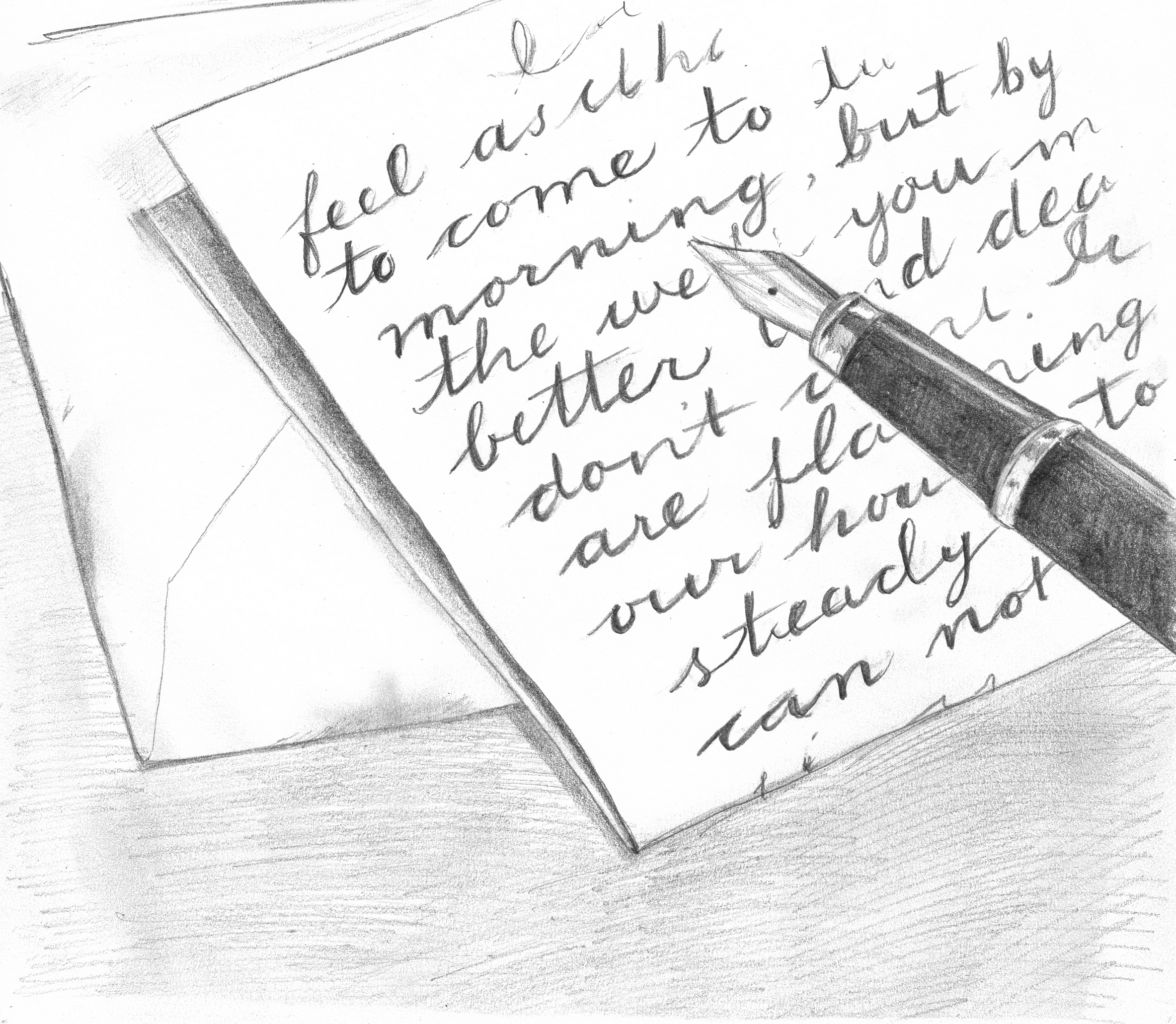 And now…….
The data-based world and its consequences……
‘This is a world where massive amounts of data and applied mathematics replace every other tool that might be brought to bear. Out with every theory of human behavior, from linguistics to sociology and psychology. Who knows why people do what they do? The point is that they do it, and we can track and measure it with unprecedented fidelity. 
With enough data, the numbers speak for themselves’ 
(Anderson 2008 quoted in boyd and Crawford 2012)
Comparative simplification
A key feature of governing knowledge is that it is comparative.
Comparison frames knowledge-governing relations through establishing three key principles 
that regular and systematic assessments are truthful practices for the improvement of national education systems; 
that such improvement has to be analysed in relation to the pace of change of other countries; 
that international comparison of student performances develops the quality of national education systems while capturing educational complexity and diversity (Carvalho, 2012). 
The principle of comparison is also important within the national: in comparisons of schools and head/teachers/learners.
Governing needs de-contextualised, actionable knowledge
In current conditions, knowledge claims are most powerful if they are trans-historical and trans-situational:
‘the decline or loss of the context-specificity of a knowledge claim is widely seen as adding to the validity, if not the truthfulness, of the claim’ (Grundmann R and Stehr, N (2012) The Power of Scientific Knowledge Cambridge, Cambridge University Press: p.3)

Knowledge becomes relevant to governing when: 
	‘it includes the policy options that need to be manipulated” [and such] ‘practical knowledge (…) provides knowledge that identifies the levers for action’  (Grundmann and Stehr 2012:179).
Experts, consultants and the problem of endless possibility
Governing work demands skills in translating information into ‘practical knowledge’, mediating conflict and brokering interests. Networks of experts [often with commercial interests] promote cognitive consensus that makes political action easier. Moreover: 
‘their attributes as experts and consultants tend to obscure the ideological and political dimension of their activities of knowledge production for policy’ (Shiroma, 2014, p. 2). 
‘The rapid growth of experts, advisers and consultants in education arises from the rapid expansion of knowledge/information, this provides opportunities for simplification of the problem of endless competing interpretation in order to provide a basis for action’ (Grundmann & Stehr, 2012, pp. 20-21).
Key Questions…and some answers
Which forms of knowledge and expertise are valorised in governance (and the forms that are devalued or de-mobilised)? [data based, de-contextualised, generic, comparative, performance-based, enabling application of ‘universal’ principles, knowledge and skill] 
(ii) 	who gets to enter into governance roles, who are seen as bearers 	of ‘relevant knowledge and expertise’: [legal and financial 	knowledge, business experience , data capacity etc.-new elites?]
(iii) What are the conditions in which new knowledges, skills and roles 	may flourish – ones that emphasise cross-boundary working? 	[Transacting, translating, mediating and brokering –especially 	translating into ‘actionable’ knowledge].
Governing Knowledge in Action (i) Monitoring of local authority performance in England
‘…..its interesting to reflect on how the work of a central government policy department has evolved….In fact actually we’ve been developing a concept here in the Department which we’ve called ‘the bridge’ where we corral all of this data and information and at a glance now across all local authorities in England you can go downstairs and look at a big screen and you can look across all the key performance areas and that’s actually across all the social care areas as well as education….  
	So we’re doing quite active performance management of the system and that’s quite a powerful tool’ (Senior DfE official)
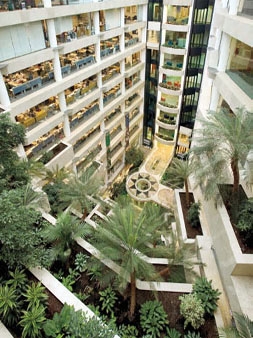 Governing Knowledge in Action (ii) The European Semester
‘The EU is now implementing a new working method-the European Semester-to ensure that collective discussion on key priorities takes place at EU level, before and not after national decisions are taken. The results of this discussion must then be effectively reflected in national decision making, in particular in national budgets and structural reforms, so that national and EU efforts are brought together in the right sequence to develop and monitor progress over time’
 (EC June 3 2011)

The ES constructs a ‘learning by doing’ loop, national policy makers commit to achieving certain targest and to work towards coordination. Peer pressure (from compliers) is important as a form of discipline. Use of structural funds also works with ES
Coded Knowledge does Governing Work
Code is a system of regulation, both structured and structuring, 
Software codifies the world into ‘rules, routines, algorithms, captabases that are then used to do work in the world’ (Kitchin and Dodge 2011)

Data processes that, on first encountering them, seem to promote transparency, provide information and assist in sorting things out, reveal themselves on closer scrutiny to be highly powerful social practices (e.g. processes of observing, measuring, describing, categorising, classifying, sorting, ordering and ranking) (Halford et al. 2013, p.180).
Data make people up
Predictive profiling, calculates the future behaviours of an individual and acts on them pre-emptively, using ‘actionable intelligence’ to make decisions and set priorities. Data thus define who an individual is, classifying what they are and evaluating what they may become. 

The modelling of education through digital data fosters a sense of algorithmically driven ‘systems thinking’ through which complex (and unsolvable) social problems associated with education can be seen as complex (but solvable) statistical problems.. 

This may construct ‘statistical discrimination’ as individuals are re/classified in particular groups, and included/excluded on the basis of the attributes of these groups and data ‘segments’ to which they are assigned. (Selwyn 2014:11)
Governing Knowledge
Knowledge enables responsible self government by citizen-consumers (through reforms in health provision, choice-driven education provision, (self) monitoring of performance) and widespread use of ‘self-assessment’ to encourage responsibility and autonomy (governing at a distance);

Evidence based policy (EBP) has morphed into the distribution of information, ‘more and better data’ and ‘big data’ (McKinsey) and includes demands for better ‘transfer’ from universities into public and social policy
The ‘popular currency’ of data
‘ The ‘popular’ work that data do is to make connections to individual citizens/learners/pupils in such a way as to steer or mediate their decisions and actions in relation to economic demands, to family relationships and all other aspects of everyday life (cf. Rose and Miller 1992, 180)’. 

This development is not confined to ‘official’ data: 
‘…social media has grown into an efficient tool for the government of individuals and masses. The Internet sites that promote the neoliberal evaluation culture are motivated by and deeply embedded in contemporary social and political reforms, and rely on a new mode of regulation – governing at a distance- through the regulated choices of individual citizens, and through specifying subjects of responsibility, autonomy and choice’. (Nellie Piattoeva 2014:8)
Fazekas, M. and T. Burns (2012), “Exploring the Complex Interaction Between Governance and Knowledge in Education”, OECD Education Working Papers, No. 67, OECD Publishing. http://dx.doi.org/10.1787/5k9flcx2l340-en
 Fourcade, M. (2010) ‘The Problem of Embodiment in the Sociology of Knowledge: Afterword to the Special Issue on Knowledge in Practice’, Qualitative Sociology 33, pp. 569–574.
 Halford, S., Pope, C. and Weal, M. (2013). Digital futures? Sociological challenges and opportunities in the emergent Semantic Web.  Sociology, 47 (1):173-189 
Hayek, F (1969) ‘The Use of Knowledge in Society’ in Hayek, F. Individualism and Economic Order University of Chicago Press 77-91
Kitchin R & Dodge M (2011) Code/Space: Software and Everyday Life Cambridge, Mass. MIT Press.
Lawn, M. (2013) A Systemless System: designing the disarticulation of English state education European Educational Research Journal 12 (3) 
Piattoeva, N. (2014): Elastic numbers: national examinations data as a technology of government, Journal of Education Policy, 30, 3, 316-334
Selwyn, N (2014) Data entry: towards the critical study of digital data and education Learning, Media and Technology, DOI: 10.1080/17439884.2014.921628